Επιχειρηματική ιδέα και Καινοτομία
Επιχειρηματικότητα 1
Η επιχειρηματική ιδέα
Η επιχειρηματική ιδέα είναι άρρηκτα συνδεδεμένη με την επιχειρηματική δράση.
Πρόκειται για την υπόθεση ότι η συγκεκριμένη επιχείρηση έχει την τεχνική και οικονομική δυνατότητα να παράγει ένα αγαθό ή μια υπηρεσία για το οποίο υπάρχει εκδηλωμένη ζήτηση σε ποσότητα και τιμή τέτοια ώστε να υπάρχει διαφορά συνολικών εσόδων και συνολικού κόστους και έτσι να προκύπτει κέρδος.
Η επιχειρηματική ιδέα (2)
Ο λόγος ύπαρξης μιας επιχείρησης είναι η ανταπόκριση σε μια ανθρώπινη ανάγκη ή επιθυμία. 
Σύμφωνα με τον Φ. Κότλερ το προϊόν είναι κάθε τι που μπορεί να προσφερθεί σε μια αγορά για να προσελκύσει το ενδιαφέρον, να αγορασθεί, να χρησιμοποιηθεί ή να καταναλωθεί και να ικανοποιήσει μια επιθυμία ή ανάγκη
Πως θα επιτύχει μία επιχειρηματική ιδέα
κάτι καινούργιο που δεν προσφέρει κάποιος άλλος (νέο προϊόν, νέα υπηρεσία, νέα χαρακτηριστικά ή τεχνολογία).
κάτι καλύτερο από ό,τι υπάρχει στην αγορά (βελτιωμένο προϊόν ή υπηρεσία σε σχέση με τα προσφερόμενα στην αγορά με πλεονεκτήματα την αντοχή στο χρόνο, το ότι είναι πιο εύχρηστο, ταχύτερο ή βελτιωμένης τεχνολογίας. Για παράδειγμα, απορρυπαντικό που μπορεί να καθαρίσει όλους τους λεκέδες ή που δεν μολύνει τη φύση κ.λπ.)
Πως θα επιτύχει μία επιχειρηματική ιδέα (2)
ένα νέο ή βελτιωμένο προϊόν με μικρότερη τιμή αφού έκανε μια καινοτομία στη μέθοδο παραγωγής ή οργάνωσε την επιχείρησή του με αποδοτικότερο τρόπο. Έτσι μπορεί να πουλήσει φθηνότερα το προϊόν του που θα το αγοράσουν και άτομα που πριν δεν ήταν σε θέση να το αγοράσουν (σχετικά παραδείγματα είναι οι μικρές αριθμομηχανές και οι προσωπικοί υπολογιστές).
Ένα προϊόν ή μια υπηρεσία σε μια νέα αγορά ή δημιουργεί ο ίδιος μια νέα αγορά για το προϊόν του. Για παράδειγμα, ο επιχειρηματίας που παράγει σνάκς και τα διαθέτει σε μια νέα αγορά (π.χ. Νιγηρία) την οποία ο ίδιος θα δημιουργήσει διαμέσου διαφόρων τεχνικών προώθησης προϊόντων.
Τι είναι η καινοτομία;
Η καινοτομία ΔΕΝ είναι εφεύρεση, αλλά αποτελεί τη συνέχειά της
Η καινοτομία λαμβάνει χώρα κυρίως σε εταιρείες, αλλά και σε άλλα είδη οργανισμών.
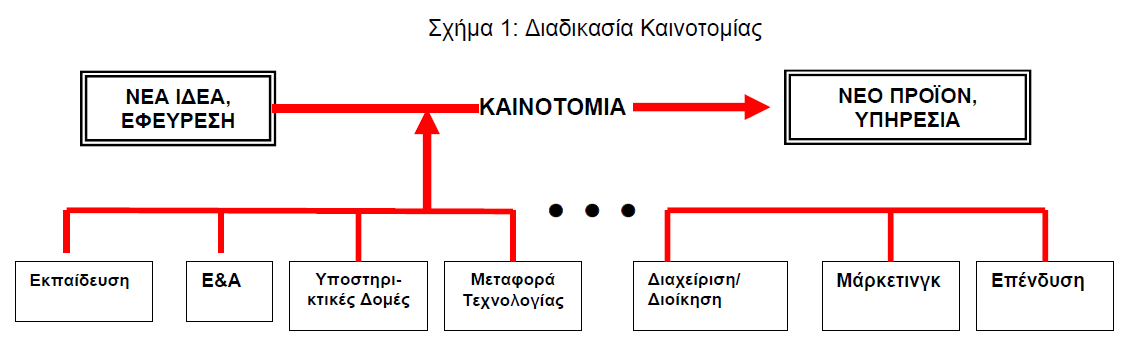 Τι είναι η καινοτομία; (2)
Χαρακτηριστικό γνώρισμα της καινοτομίας είναι ότι θα πρέπει να έχει υλοποιηθεί . 
Καινοτόμος είναι μία επιχείρηση η οποία έχει υλοποιήσει κάποια καινοτομία στη διάρκεια της εξεταζόμενης περιόδου.
Ορισμός
Καινοτομία είναι η παραγωγή ενός νέου ή σημαντικά βελτιωμένου προϊόντος (αγαθού ή υπηρεσίας), ή η εφαρμογή μιας διαδικασίας, ή μιας νέας μεθόδου μάρκετινγκ, ή μιας νέας οργανωσιακής μεθόδου στις επιχειρησιακές πρακτικές, την οργάνωση του εργασιακού χώρου ή τις εξωτερικές σχέσεις
Οφέλη μιας εταιρίας από την καινοτομία
Είδη καινοτομίας
Καινοτομία προϊόντος (product innovation) είναι η εισαγωγή ενός αγαθού ή μιας υπηρεσίας που είναι νέο/νέα ή σημαντικά βελτιωμένο/η ως προς τα γνωρίσματά του ή τις χρήσεις για τις οποίες προορίζεται (π.χ. GPS, ABS κ.α.)
Καινοτομία διαδικασίας (process innovation) είναι η εφαρμογή μίας νέας ή σημαντικά βελτιωμένης μεθόδου παραγωγής ή παράδοσης (π.χ. Barcodes)
Είδη καινοτομίας (2)
Καινοτομία μάρκετινγκ (marketing innovation) είναι η εφαρμογή μίας νέας μεθόδου μάρκετινγκ που περιλαμβάνει σημαντικές αλλαγές στο σχεδιασμό των προϊόντων ή τη συσκευασία τους, την τοποθέτηση, την προώθηση ή την τιμολόγησή τους (π.χ. διαφήμιση προϊόντων σε ταινίες)
Οργανωσιακή καινοτομία (organisational innovation) είναι η εφαρμογή μίας νέας οργανωσιακής μεθόδου στις επιχειρησιακές πρακτικές της εταιρείας, στον εργασιακό χώρο, την οργάνωση ή τις εξωτερικές σχέσεις (π.χ. συστήματα εκπαίδευσης προσωπικού)
Ριζική, επαναστατική και μικρής κλίμακας καινοτομία
Η καινοτομία μικρής κλίμακας (Incremental innovation) περιλαμβάνει την τροποποίηση, τελειοποίηση, απλοποίηση, εδραίωση και βελτίωση υφιστάμενων προϊόντων, διαδικασιών, υπηρεσιών και δραστηριοτήτων παραγωγής και διανομής. (π.χ. Walkman, αυτοκίνητα κ.α.)
Η ριζική καινοτομία (radical innovation) συνεπάγεται την εισαγωγή νέων προϊόντων ή υπηρεσιών που εξελίσσονται σε νέες μεγάλες επιχειρήσεις ή γεννούν νέους βιομηχανικούς κλάδους ή επιφέρουν σημαντικές αλλαγές στο σύνολο ενός βιομηχανικού κλάδου (π.χ. ATM)
Ριζική, επαναστατική και μικρής κλίμακας καινοτομία (2)
Οι επαναστατικές/ ριζοσπαστικές καινοτομίες (breakthrough innovation) εκπλήσσουν. Συναντώνται σπάνια και είναι προϊόν μιας ξεχωριστής επιστημονικής ή μηχανικής έμπνευσης (π.χ. Τρισδιάστατος εκτυπωτής)
Είδη καινοτομίας ανάλογα με την πηγή της καινοτομίας
Έρευνα κι ανάπτυξη

Χωρίς έρευνα κι ανάπτυξη


η πλειονότητα των καινοτόμων ΜΜΕ δεν συνδέονται με κάποιον οργανισμό Έρευνας και Ανάπτυξης (Ε&Α). Λίγες διαθέτουν τα δικά τους τμήματα Ε&Α (ενδοεταιρικά Τμήματα Ε&Α), ενώ άλλες καινοτομούν χάρη στο ικανό προσωπικό που διαθέτουν
Είδη καινοτομίας ανάλογα με τη στρατηγική
Η ανοιχτού τύπου καινοτομία (open innovation) περιλαμβάνει στρατηγικές με τις οποίες οι εταιρείες αποκτούν τεχνολογίες τις οποίες έχουν ανάγκη και αξιοποιούν τεχνολογίες που έχουν ήδη αναπτύξει. 
Καινοτομία κλειστού τύπου μία εταιρεία θα πρέπει να αναπτύσσει τα δικά της νέα προϊόντα και υπηρεσίες και να είναι η πρώτη που τα διαθέτει στην αγορά 

Υπάρχει παράδειγμα τέτοιων καινοτομιών στις μέρες μας?
Καινοτομία «εκ των άνω προς τα κάτω» (top-down) και «εκ των κάτω προς τα άνω» (bottom-up)
H καινοτομία «εκ των άνω προς τα κάτω» έχει το πλεονέκτημα ότι οι έχοντες την εξουσία καθορίζουν «το ρυθμό» – είναι εκείνοι που θέτουν τους στόχους και παρέχουν χρηματοδότηση. 
Καινοτομία «εκ των κάτω προς τα άνω» είναι η καινοτομία η οποία γεννιέται κάπου στα «βάθη» της εταιρείας. Όλοι είναι ευπρόσδεκτοι αν θέλουν να συμμετάσχουν σε αυτό το είδος καινοτομίας